Подготовка к ГИА по информатике (из опыта работы)
Коголь Игорь Юрьевич, 
учитель информатики Комсомольской школы
1
Подготовка к ОГЭ
1 этап
2
Систематизация подготовки
Распределение времени
Подбор алгоритмов решения заданий
Способы отработки алгоритмов
Уникальные задания
Самооценка и мотивация
3
Распределение времени
+ часы 8 класса
Задание 10 (Системы счисления)
Задание  3 (Логические высказывания)
Задание  5, 15 (Исполнители алгоритмов)
Задание 6 (Программирование)
+ внеурочное время
Работа с заданиями через интернет тестирование OnlineTestPad
4
Подбор алгоритмов решения заданий
Сайт Решу ОГЭ
Алгоритмы решения не представлены, но есть правильные ответы для проверки алгоритмов

Образовательные каналы YouTube
Алгоритмы решения на выбор
5
Рыбка
Рыбак
1
2
3
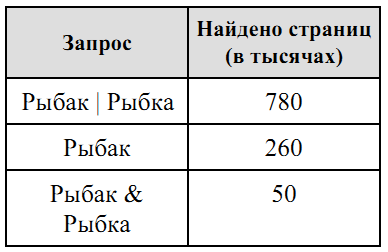 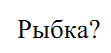 6
Рыбка
Рыбак
1
2
3
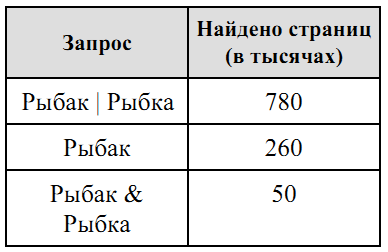 (1,2,3)
(1,2)
(2)
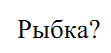 (2,3)
7
Рыбка
Рыбак
1
2
3
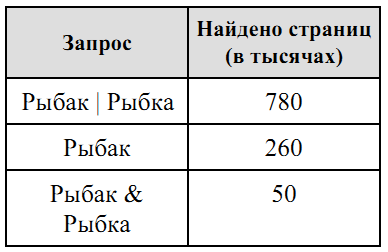 (1,2,3)
(1,2)
(2)
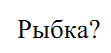 (2,3)
(2,3)=(1,2,3) -  (1)
(2,3)=(2) +  (3)
8
Рыбка
Рыбак
1
2
3
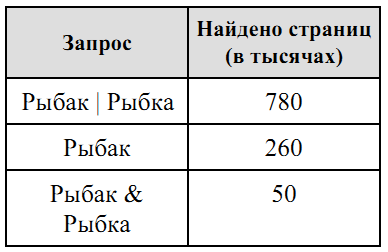 (1,2,3)
(1,2)
(2)
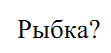 (2,3)
(2,3)=(1,2,3) -  ((1,2)-(2))
(2,3)=(2) +  ((1,2,3)-(1,2))
9
Рыбка
Рыбак
1
2
3
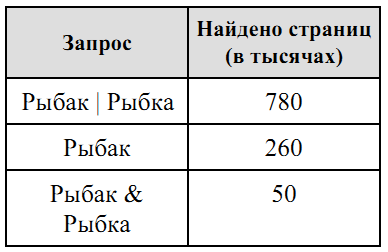 (1,2,3)
(1,2)
(2)
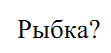 (2,3)
(2,3) = (1,2,3) - (1) = (1,2,3) -  ((1,2)-(2))  = 780-210 = 570
(2,3) = (2) +  (3) = (2) +  ((1,2,3)-(1,2))  = 50+520 = 570
10
Способы отработки алгоритмов
Письменная для заданий 1-10
На бумаге. Рассадить по одному или по вариантам

Практика для заданий 13, 14(1,2,3), 15
Критерии оценивания

Тестирование для заданий 1-12, 14(1,2)
Генерация случайного теста из базы уникальных заданий
11
Уникальные задания (без ответов)
Измененные задания с РешуОГЭ
Всего 1 другая цифра в задании, делает его уникальным 

Задания из открытого банка ФИПИ
https://fipi-ege.ru/informatika-oge/
Задания без ответов (интерактивная проверка)
12
Передача копии теста
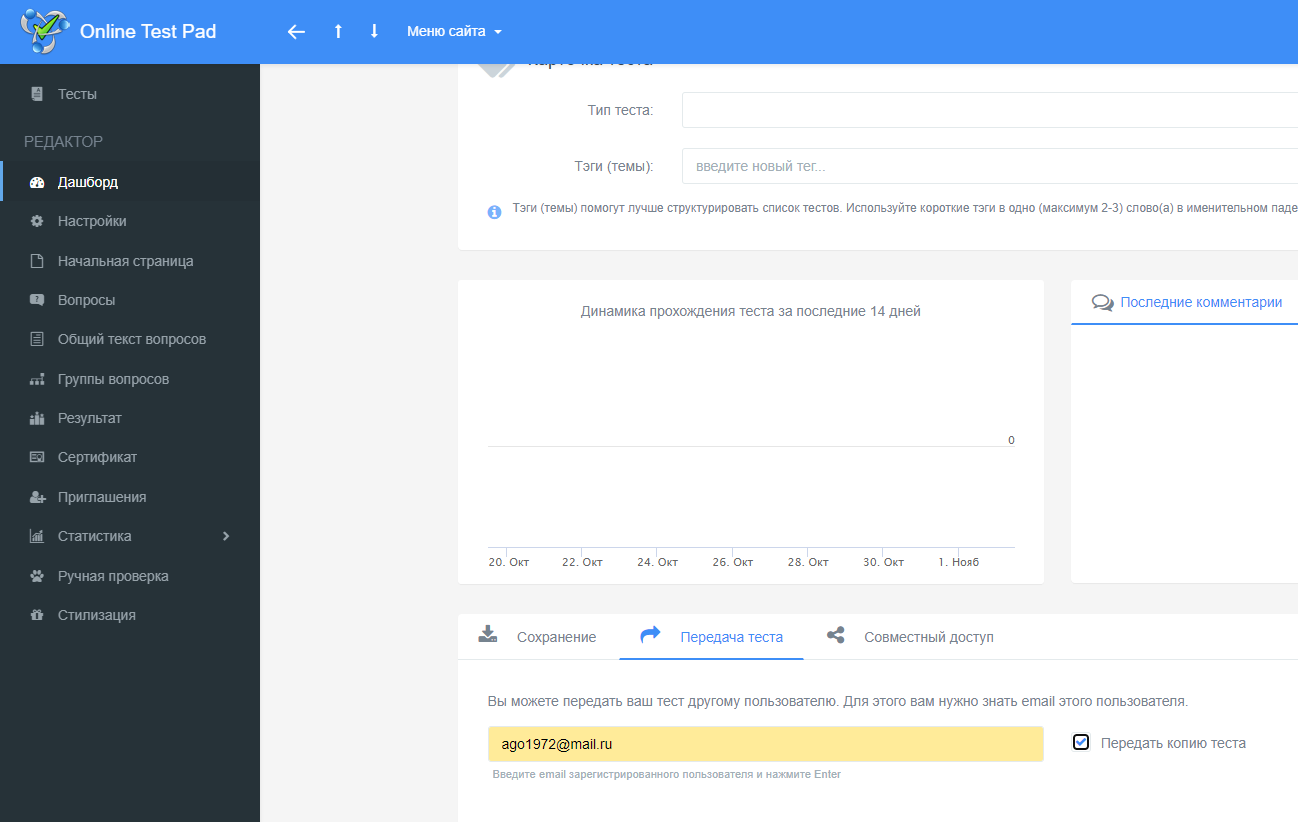 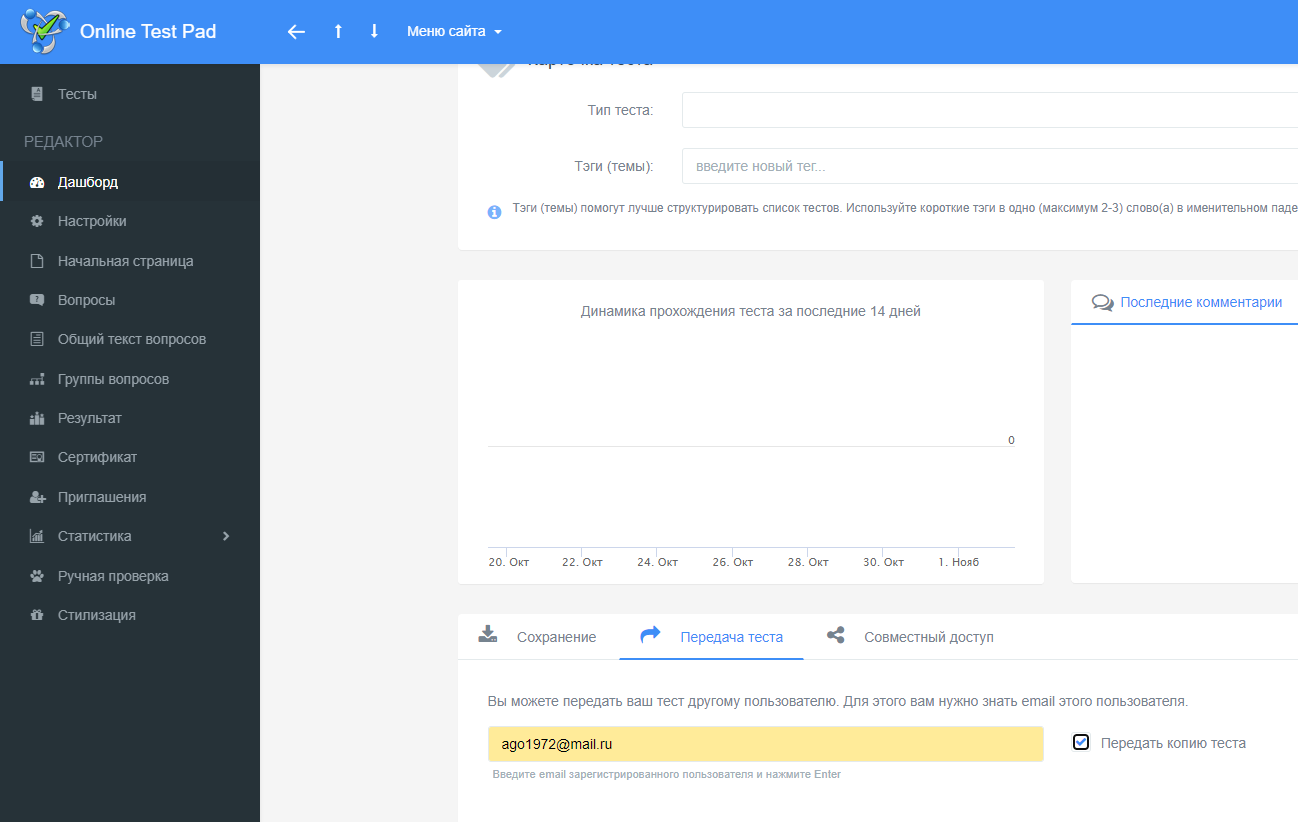 13
Связь тем и заданий в 9 классе
Адресация в интернете - Задание 7
Информационная безопасность - Задание 2 (Кодирование)
Табличные модели - Задание 4 (Анализ таблиц)
Граф - Задание 9 (Анализ графа)
Электронная таблица - Задание 14 (Обработка большого массива данных)
Задание 8 (Запросы для поисковых систем с использованием логических выражений)
Задание 11,12 (Поиск)
Задание 13 (Текст + таблица или презентация)
14
Самооценка и мотивация
Решение пробных ОГЭ (режим тестирования)
Генерация тестов из базового со всеми  вашими заданиями (1-12 задания)
Раз в неделю, начиная со 2 четверти

Решение пробных ОГЭ (реалистичный режим на бланках)
Генерация тестов из базового со всеми  вашими заданиями (1-12 задания)

Практика для заданий 13, 14(1,2,3), 15
Критерии оценивания
15